Presentation about our work at the centre
Inez Barbé
Sien De Lathauwer
Our shedule
DLA 
Groups therapy : sherborne, shantala massage, snoezeling
Groups therapy with the bigger children 
Therapeutic play 
DLA
Preperation the individual therapies (materials, arranging the space)
Individual therapy
Therapeutic play
General goals
Fine motor skills
Cognitive skills
Social skills
General ther	apeutic approach
Actively guide 
Positive empowering
Stimulation
Offer more activities in 1 therapy 
Work at the level of the child
Groups activities + therapeutic play
Social skills 
Learn to wait at there turn
Learn to control there emotions 
Learn to play together 
Respect for each other 
Learn how to deal with materials

What did we do (medium)
Work with balloons, bubble blower, paint, parcour, balls, blocks,…
Individual therapy : F.M.
Fine motor skills 
Strenght to manipulate materials 
Handles 
Eye-hand coördination 
Goal oriënted reaching to objects 
Visual perception 
Finger dissociation 
Cognitive skills
Attention
Concentration 
Form recognition 
Independently 
Eating, brushing teeth , washing hands, clothes on and off 
Correct starting posture 
Learn how to use materials save en correct 
Uses the right staps
Individual therapy : W.M
Fine motor skills 
Strenght to manipulate materials 
Handles 
Eye-hand coördination 
Goal oriënted reaching to objects 
Visual perception 
Cognitive skills
Attention
Concentration 
Form recognition 
Color recognition 
Independently 
brushing teeth , washing hands, clothes on and off 
Correct starting posture
Individual therapy : K.K.
Fine motor skills 
Strenght to manipulate materials 
Handles 
Eye-hand coördination 
Goal oriënted reaching to objects 
Visual perception 
Cognitive skills
Attention
Concentration 
Form recognition 
Independently 
brushing teeth , washing hands
Individual therapy : A.K.
Fine motor skills 
Strenght to manipulate materials 
Handles 
Eye-hand coördination 
Goal oriënted reaching to objects 
Visual perception 
Cognitive skills
Attention
Concentration 
Independently 
Eating, brushing teeth , washing hands
Learn how to use materials save en correct
Behaviour 
Learning not to throw with everything (uses materials the wright way)
Individual therapy : P.A.
Fine motor skills 
Goal oriënted reaching to objects 
Learning to hold something 
Grape 
Basal stimulation
Posture 
Learn to sit straight 
Stimulate to crawl
Individual therapy : A.G.
Fine motor skills 
Learning to hold something 
Grape 
Basal stimulation
Posture 
Stimulate to sit straight 
Train pelvic muscles
Medium bigger children
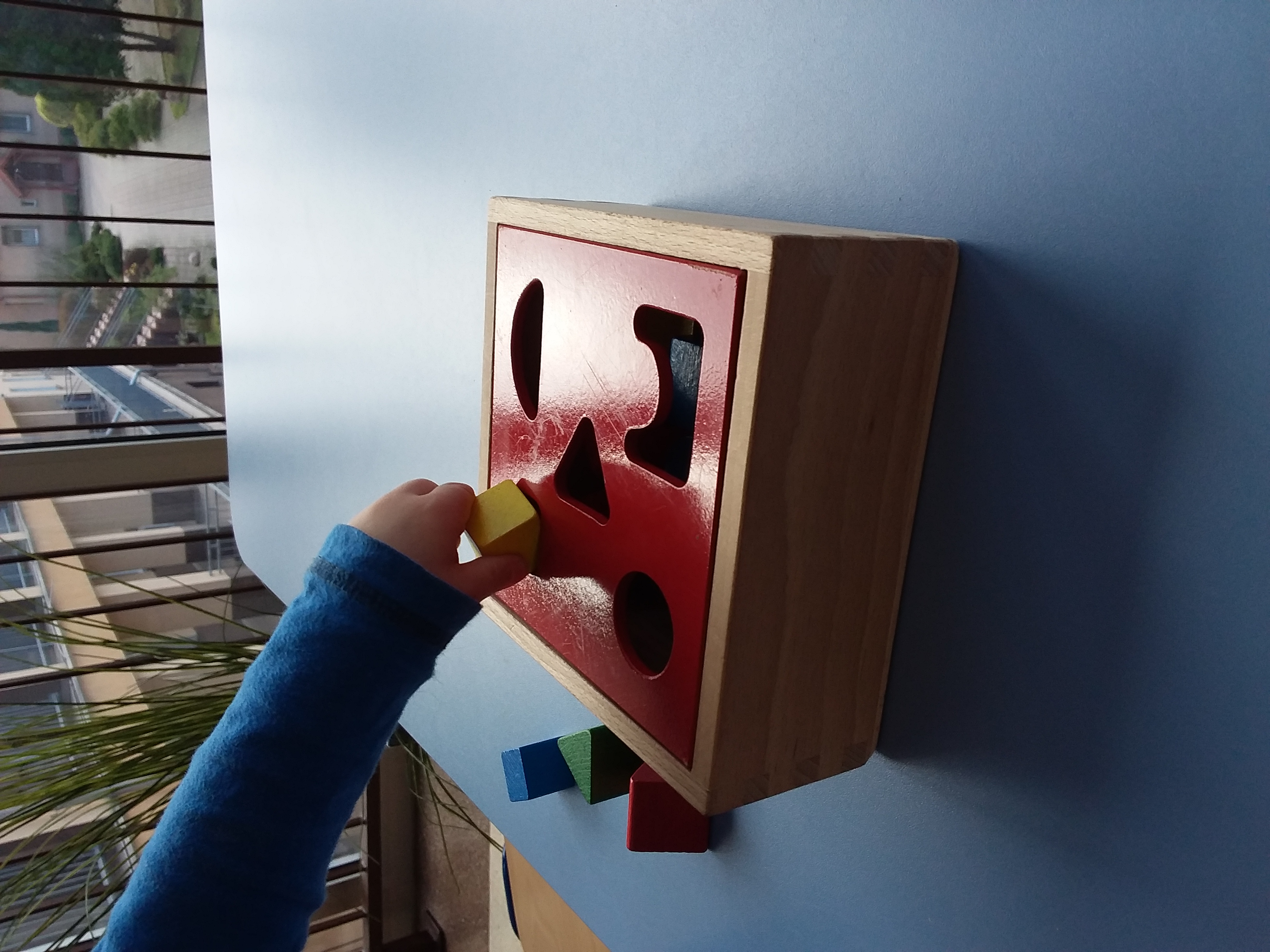 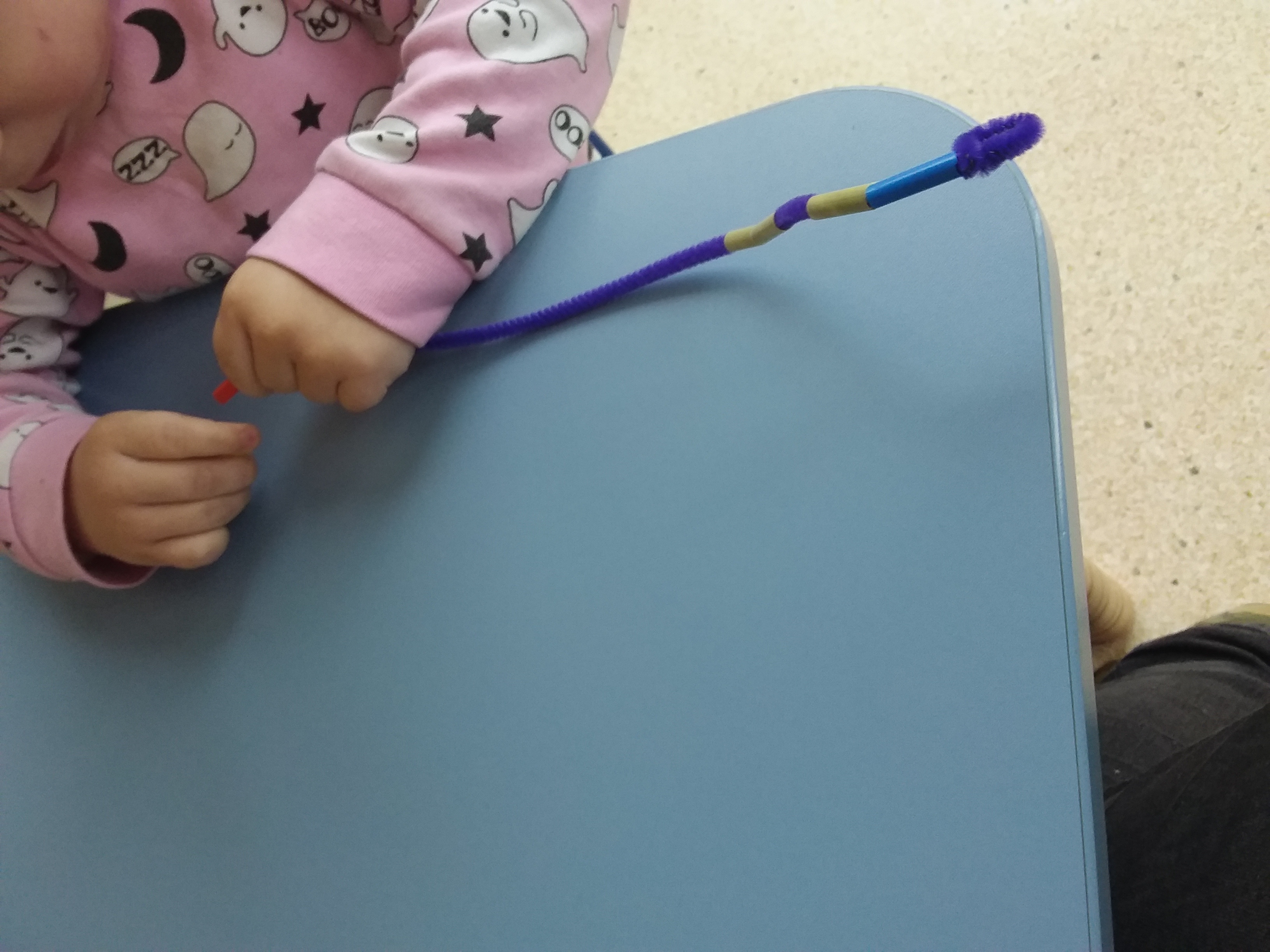 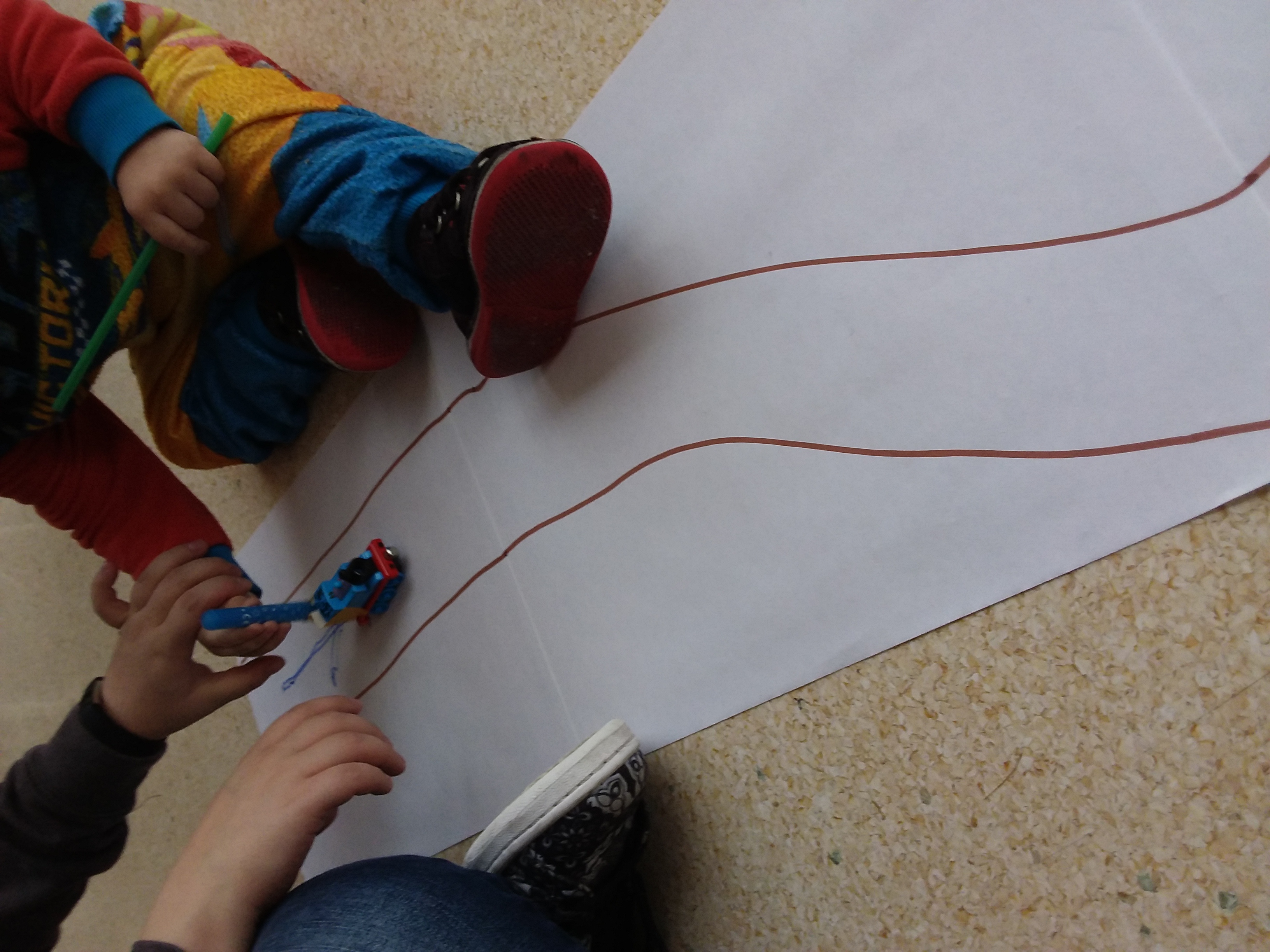 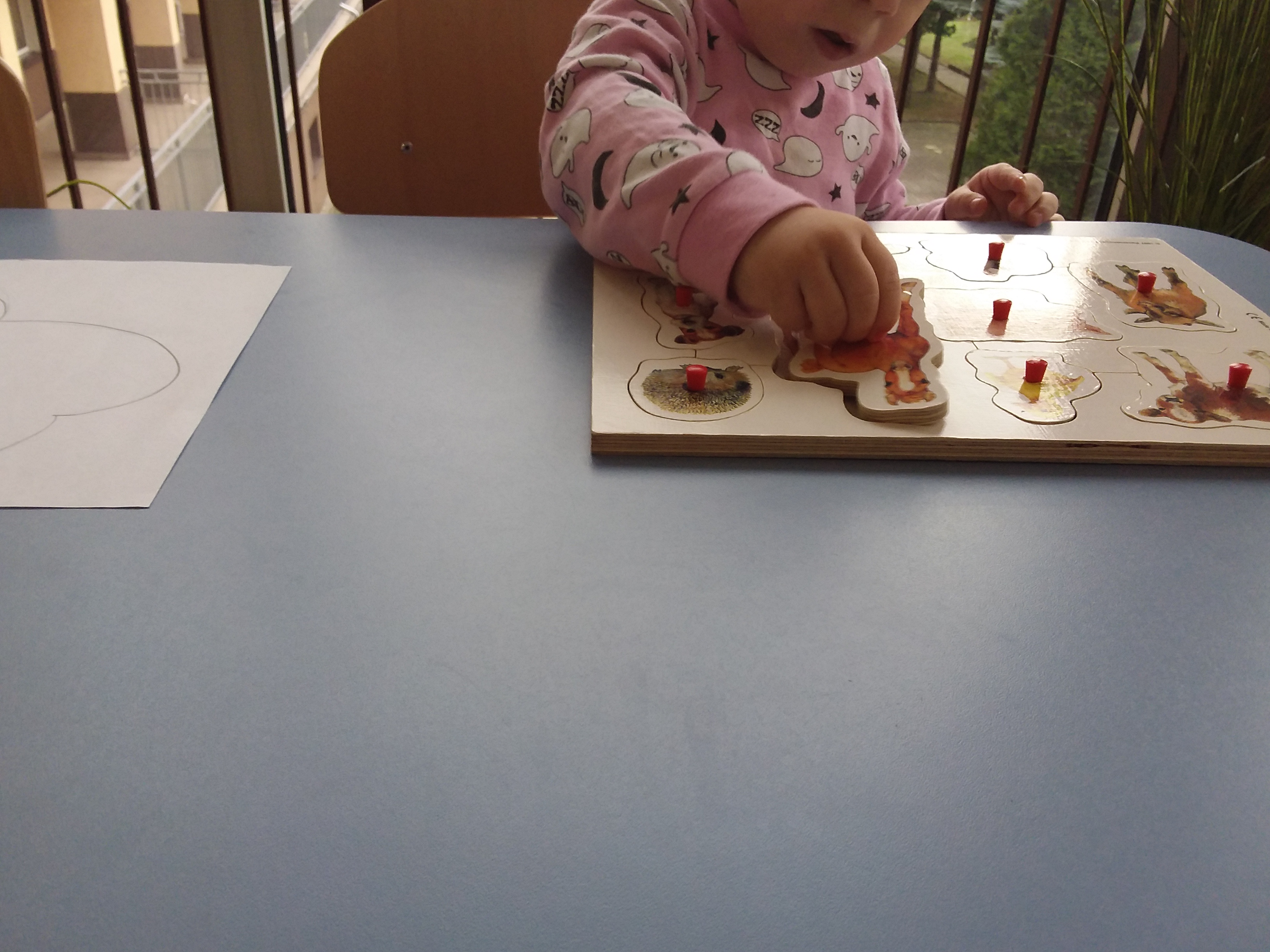 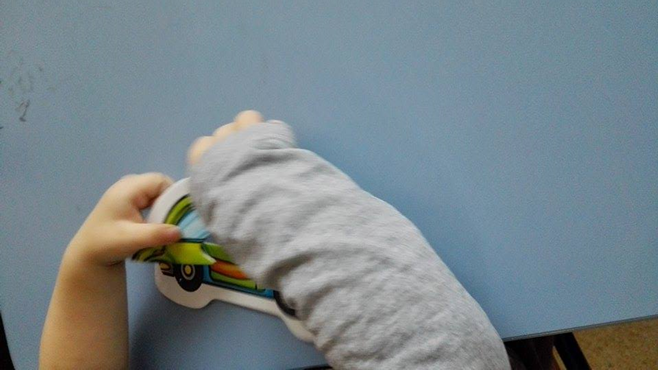 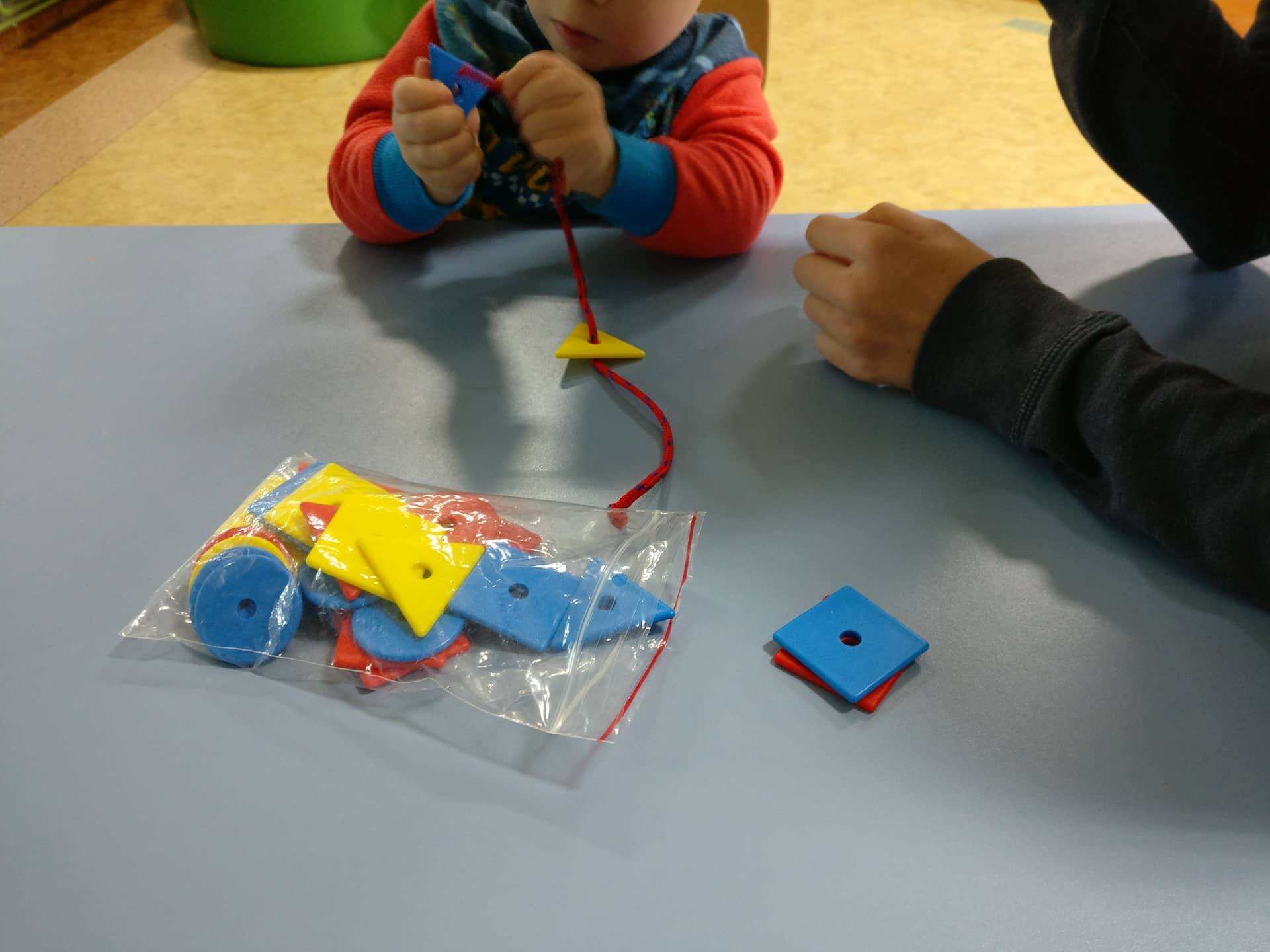 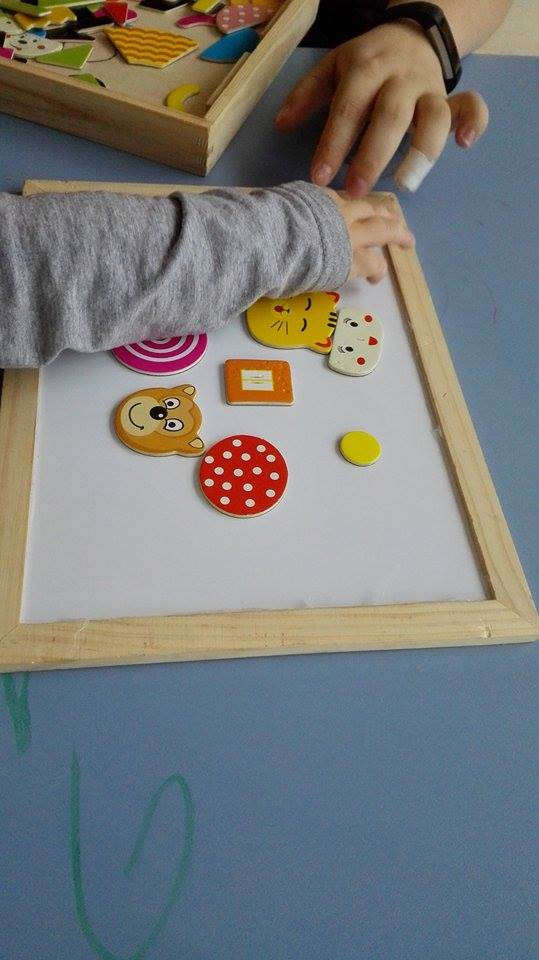 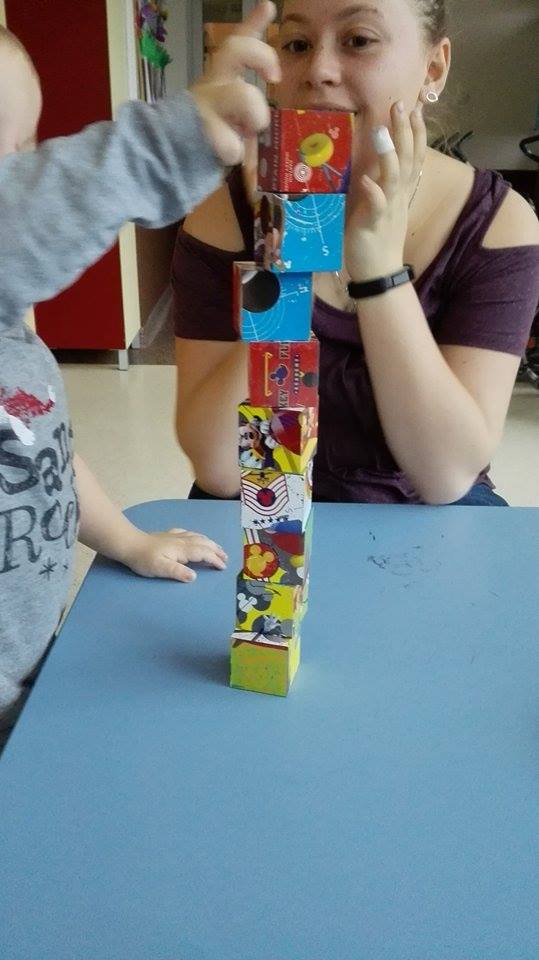 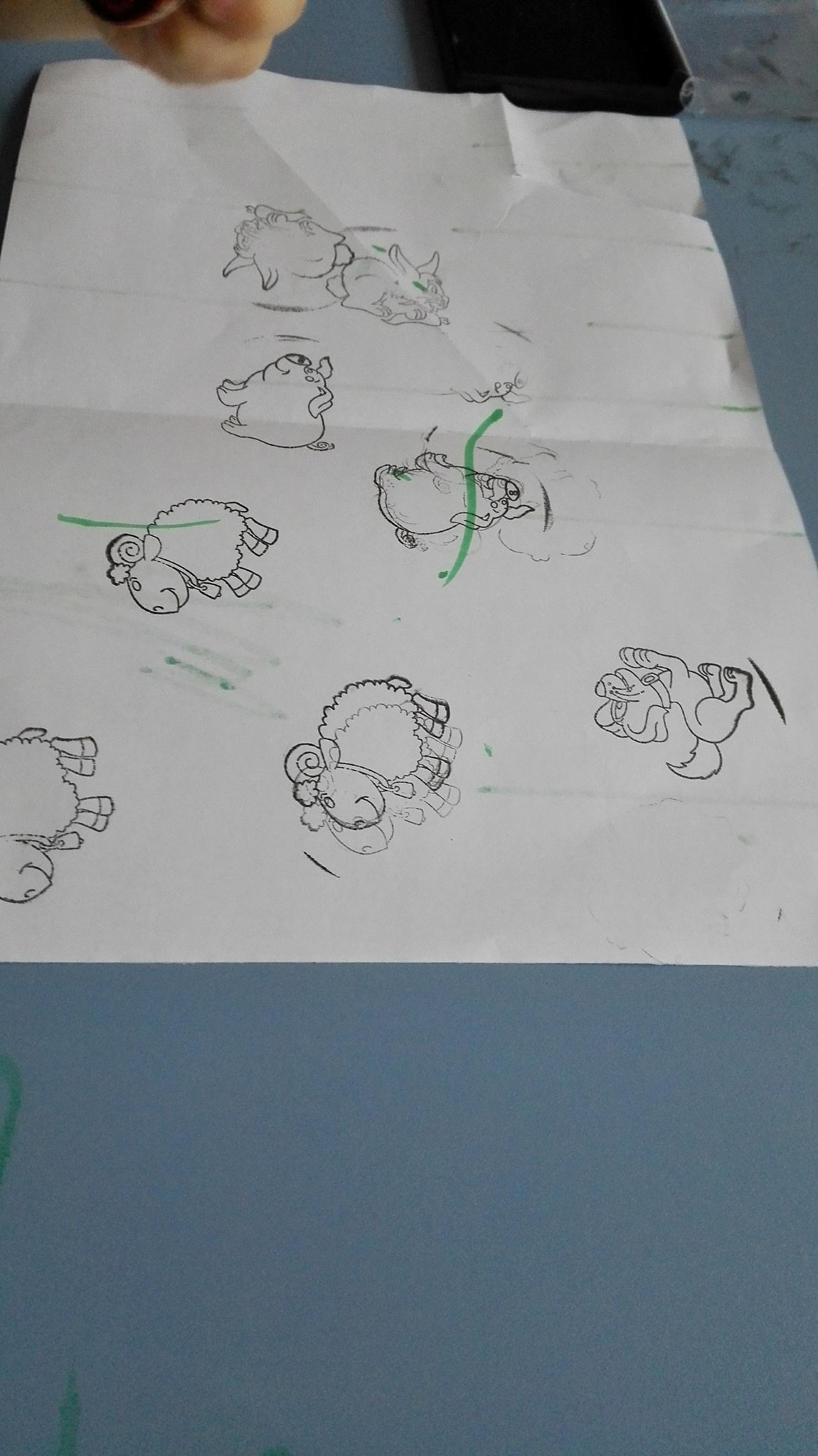